Отображение плоскости на себя.
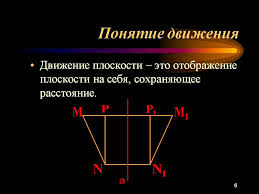 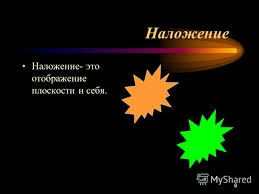 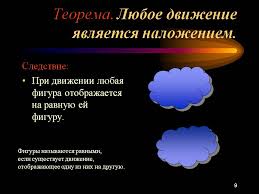 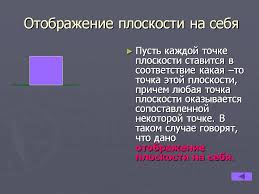 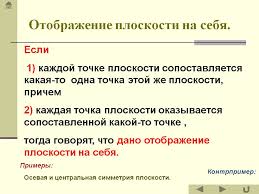 Отображением плоскости на себяназывается такое преобразование, что каждой точке исходной плоскости сопоставляется какая-то точка этой же плоскости, причем любая любая точка плоскости оказывается сопоставленной другой точке.
1) каждой точке плоскости ставится в соответствии какая-то одна точка плоскости. 2) каждая точка плоскости оказывается поставленной в соответствие какой-то точке плоскости. Определение: Движение – это отображение плоскости на себя, при котором сохраняется расстояние между точками.
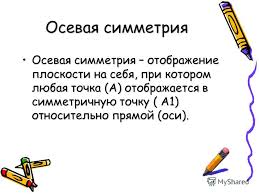 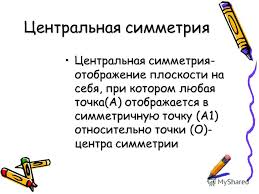 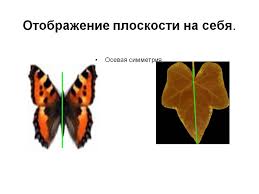